Здравствуй,  школа  !
1 сентября 2014 год
В первый раз в первый класс
Мы шагаем дружно!
18 ведь  нас, -
Нам учиться нужно!
Первый раз  в первый  класс!
Вот такими малышами 
в школу мы пришли
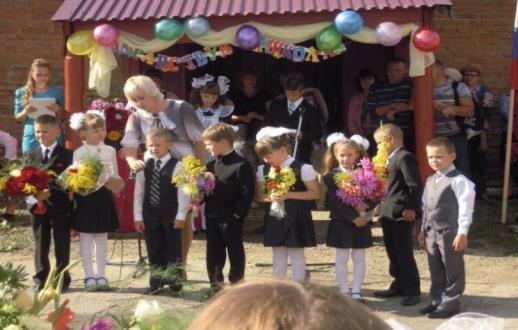 1 класс
Веселились и играли мы от всей души!
.
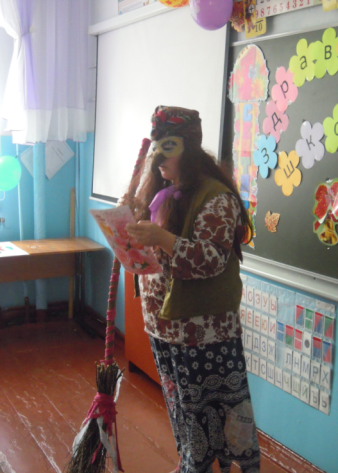 На праздник осени стихи читали, 
Фрукт  «Лимон»     представляли!
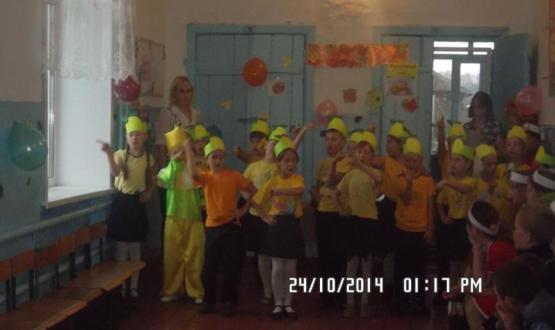 Первое место завоевали!
На Новый год хоровод водили, 
С Дедом Морозом шутили!
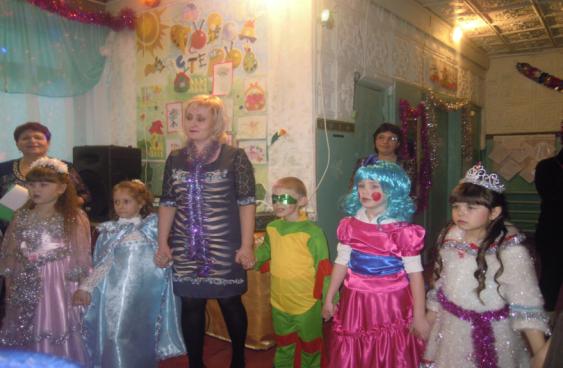 На 23 февраля,  веселились здорово!Конкурсы для мальчиков провели с задором мы!
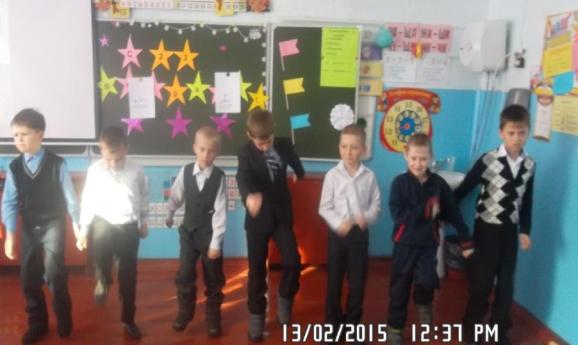 Милым нашим девочкам в день весенний, Праздник устроили для хорошего настроения.
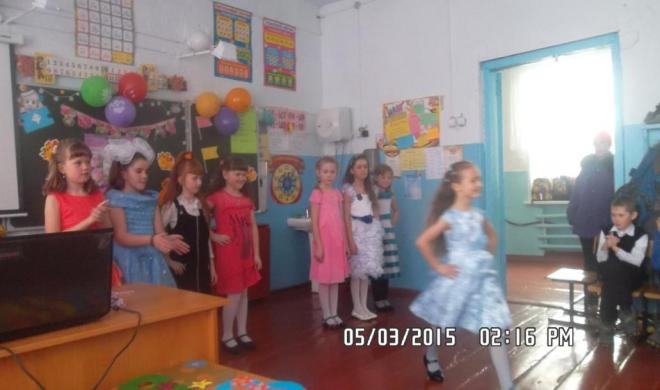 В апреле с Букварём простились,
От души повеселились!
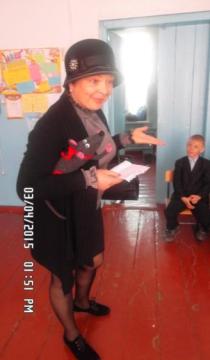 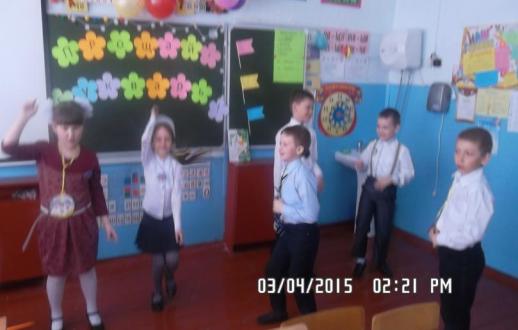 На 9 Мая прадедушек вспоминали, Про их подвиги рассказали.
Песни исполняли!
Мы – умные!Мы – дружные!Мы – внимательные!Мы – старательные!Мы хорошо учимсяВсё у нас получится!
Что же будет во втором  классе? Мы хотели бы узнать! И родителям пообещаем   Никогда     не огорчать. Будем все мы так учиться, Будем все мы так трудиться  Чтоб смогли вы нами гордиться!
.